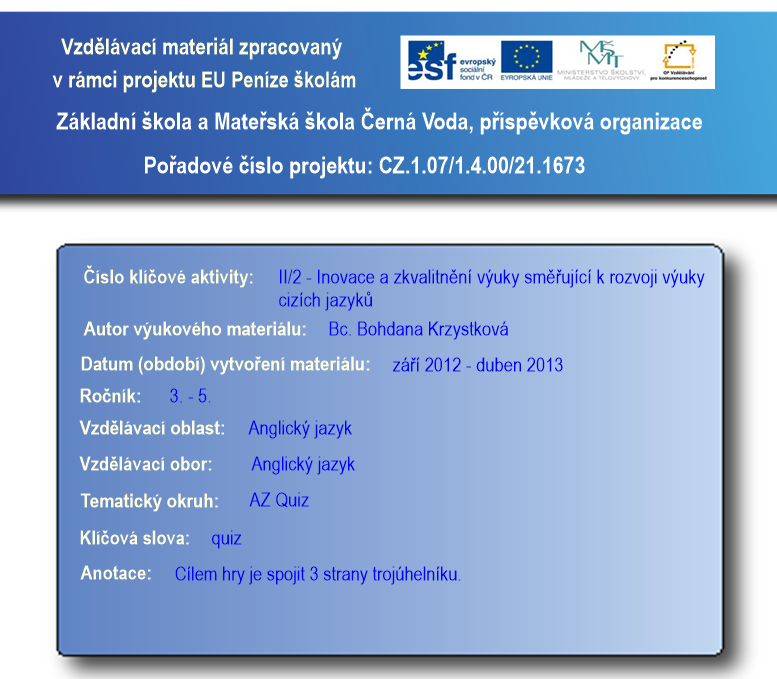 Metodický pokyn
Hra je určená pro dvě družstva nebo dva žáky – červené x modré
Po kliknutí na tlačítko s číslicí se zobrazí otázka, s otázkou se zároveň zobrazí napovídající písmeno správné odpovědi. 
Po kliknutí na tlačítko „odpověď“ se zobrazí správná odpověď. 
Kliknutím na domeček se vrátíte zpět k základnímu trojúhelníku. 
Po návratu zpět se tlačítko automaticky zbarví šedě. 




Při špatné odpovědi necháváme políčko šedé. 
Při správné odpovědi klikneme opět na políčko – jednou nebo dvakrát – podle požadované barvy /jedno kliknutí barva červená, dvě kliknutí barva modrá/
Družstvo si může vybrat i šedé políčko - při výběru šedého políčka zadává vyučující náhradní otázku. 

Cílem hry je spojit 3 strany trojúhelníku.
1
1
1
1
2
2
2
3
3
3
2
3
4
5
5
5
4
4
4
5
6
6
6
6
9
9
7
7
7
7
8
8
8
8
9
9
10
10
10
10
11
11
11
11
12
12
12
12
13
13
13
14
14
14
14
15
13
15
15
15
17
17
19
19
20
18
17
18
20
19
21
16
16
16
17
18
19
20
16
18
20
21
21
21
25
25
22
25
26
26
26
28
28
22
22
22
23
23
23
24
24
24
25
26
27
28
28
23
27
27
24
27
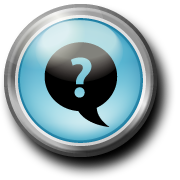 G
1
What colour is a cucumber?
green
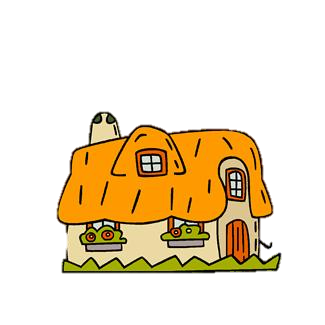 Měřím čas
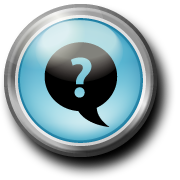 N
2
How do we say „lorry“ in Czech?
nákladní auto
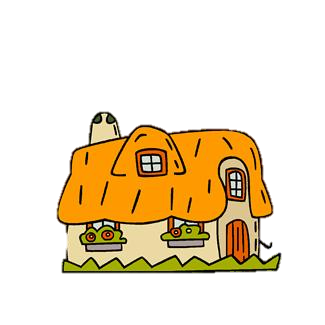 Měřím čas
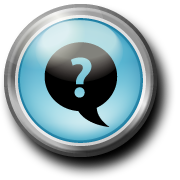 ML
3
What are the names of Bart‘s sisters?
Maggie, Lisa
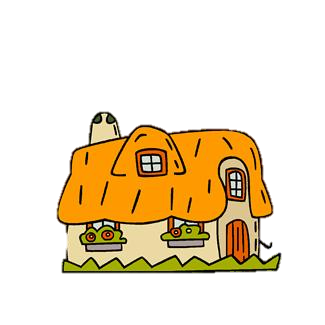 Měřím čas
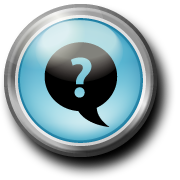 P
4
Where do you put your pen?
pencilcase
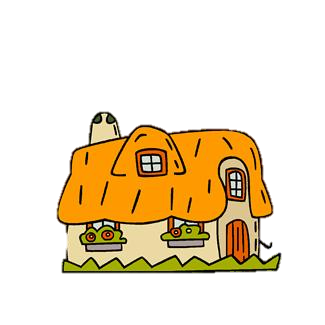 Měřím čas
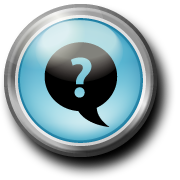 E
5
They‘re a part of your head. You use them for watching.
eyes
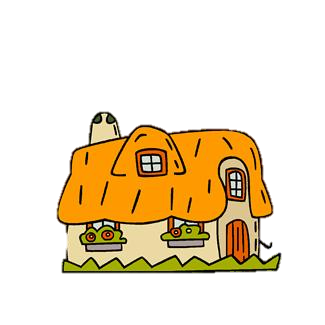 Měřím čas
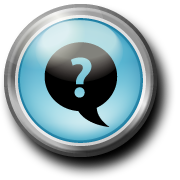 M
6
What do cows give us?
milk
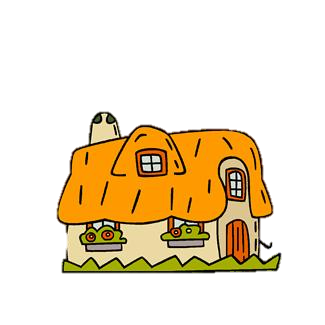 Měřím čas
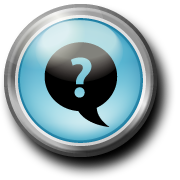 Y
7
What colour is a banana?
yellow
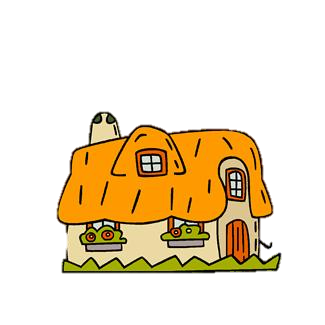 Měřím čas
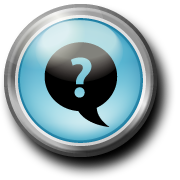 P
8
What‘s the name of the Czech capital city?
Prague
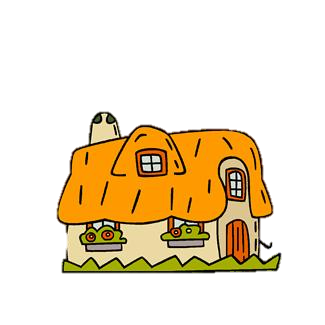 Měřím čas
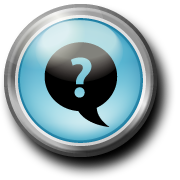 P
9
How do we say „weather“ in Czech?
počasí
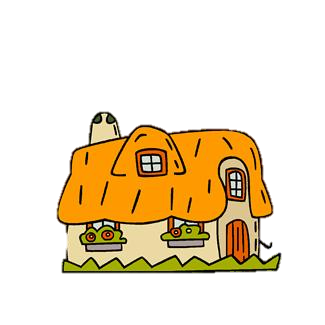 Měřím čas
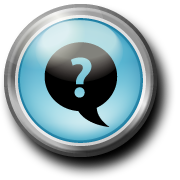 F
10
Which month has 28 days?
February
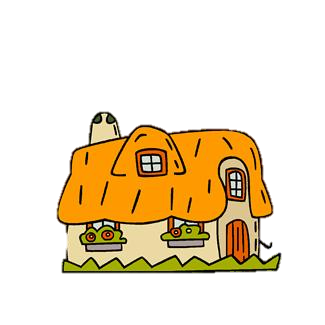 Měřím čas
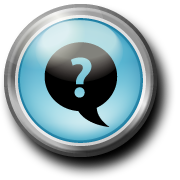 N
11
What do you have between your eyes?
nose
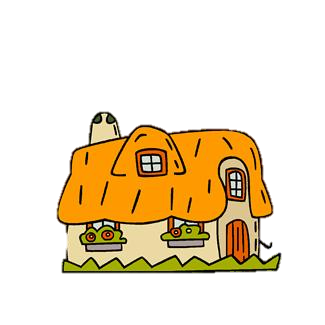 Měřím čas
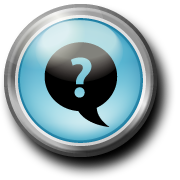 L
12
What‘s the name of the British capital city?
London
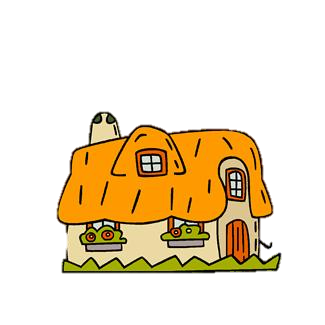 Měřím čas
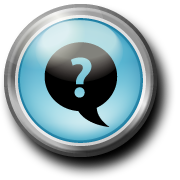 U
13
Where is Washington, D.C.?
U. S. A.
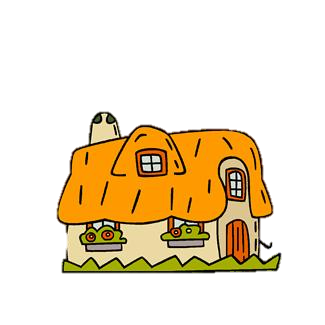 Měřím čas
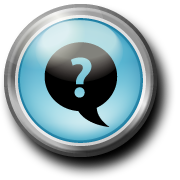 T
14
What is the biggest bird on the farm?
Turkey
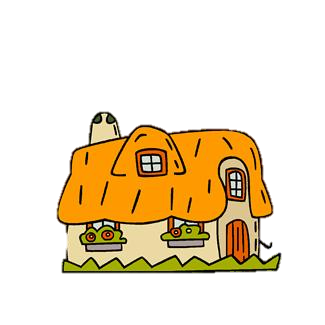 Měřím čas
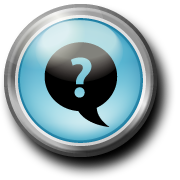 TF
15
How many hours has got one day?
twenty-four
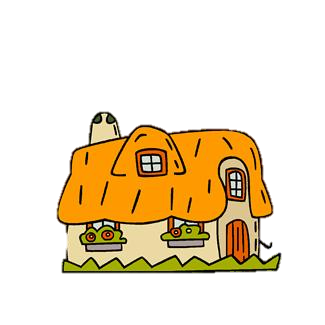 Měřím čas
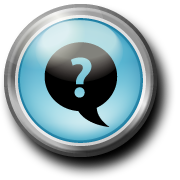 O
16
How do we say „face“ in Czech?
obličej
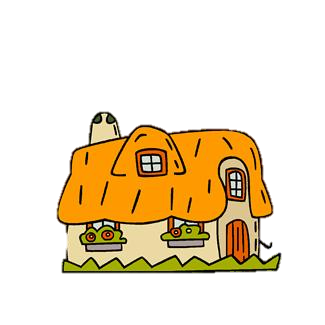 Měřím čas
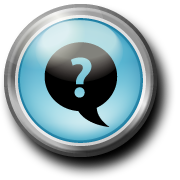 L
17
What fruit is sour?
lemon
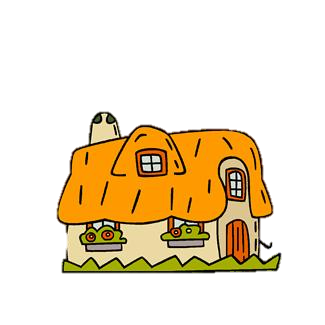 Měřím čas
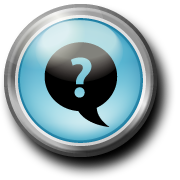 B
18
It‘s a part of your body. You can sit on it.
bottom
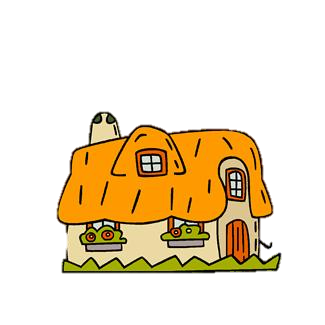 Měřím čas
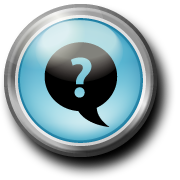 A
19
Where do planes fly up?
airport
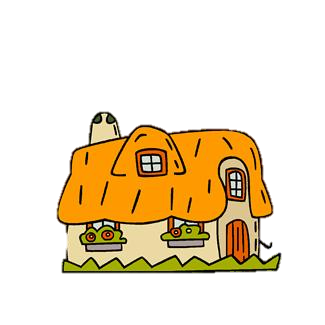 Měřím čas
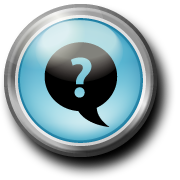 EF
20
What‘s the time? 18:50
eighteen fifty
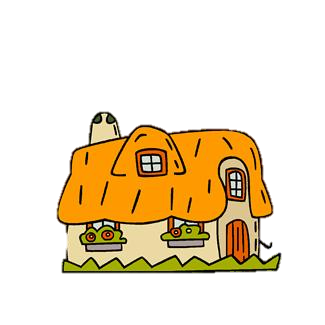 Měřím čas
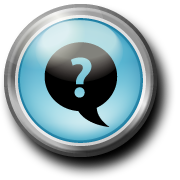 QE
21
Who is the head of the U. K.?
Queen Elizabeth II
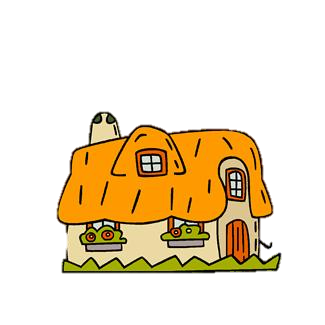 Měřím čas
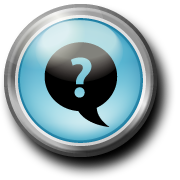 V
22
What‘s the name of the Czech longest river?
Vltava
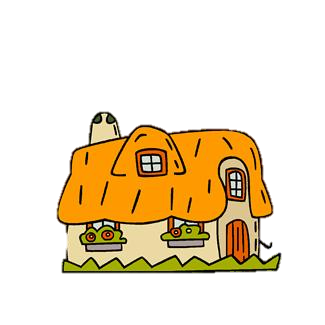 Měřím čas
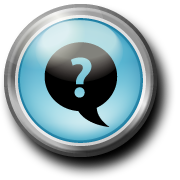 U
23
How do we say „use“ in Czech?
užívat, používat
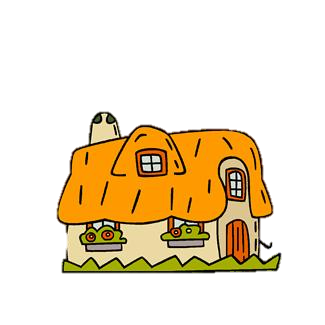 Měřím čas
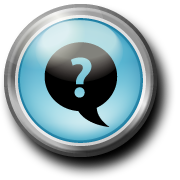 W
24
Which season is the coldest?
winter
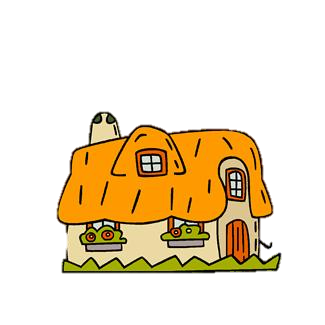 Měřím čas
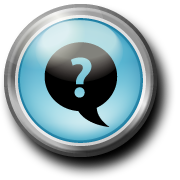 K
25
What‘s the Czech name of basketball?
košíková
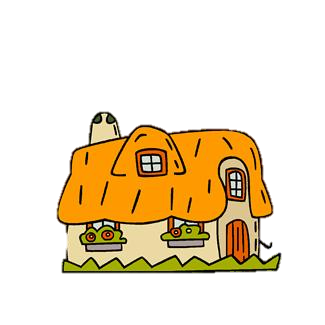 Měřím čas
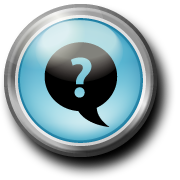 I
26
There is a sea around the U.K. How do we call this kind of land?
island
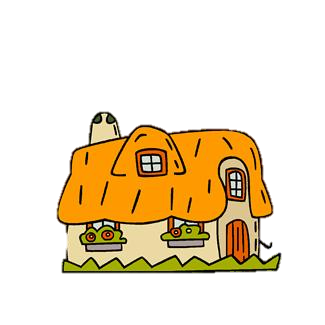 Měřím čas
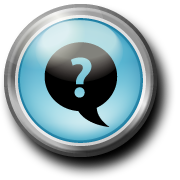 B
27
Birds of many colours. It is a pet.
budgie
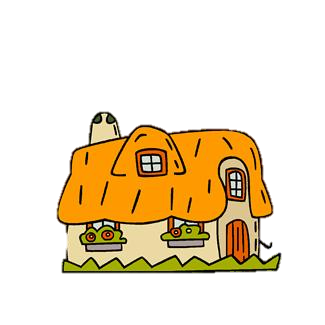 Měřím čas
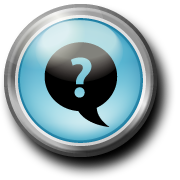 NY
28
What‘s the name of the biggest American city?
New York
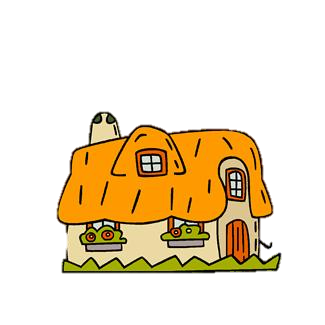 Měřím čas
Použité zdroje:

Všechny obrázky čerpány :  http://office.Microsoft.Com